下載圖片
點擊圖片
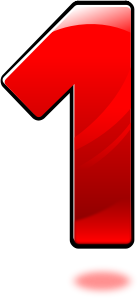 2
確認授權方式
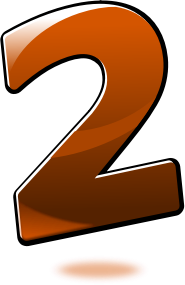 3
點擊    下載檔案
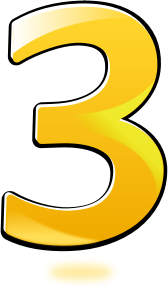 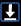 4
選擇適合的檔案大小
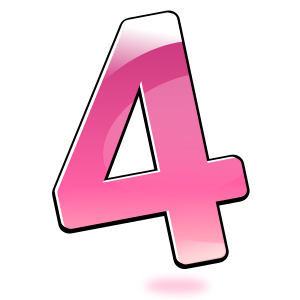 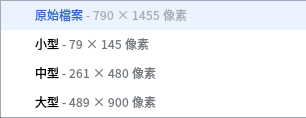 5
點擊下載
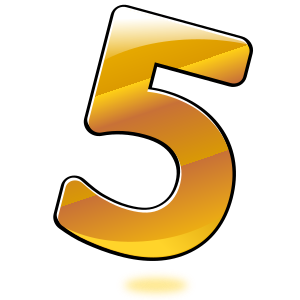 6
點選「儲存」
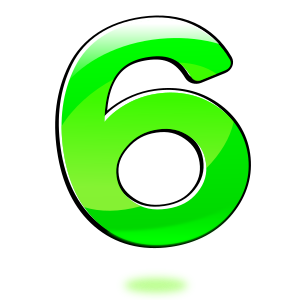 7
點選註明作者
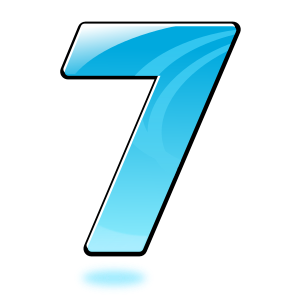 8
複製文字（放在簡報註明作者）
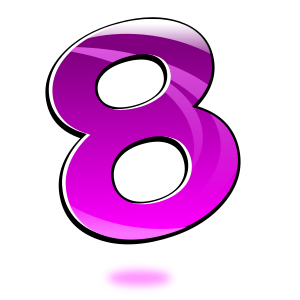 9
註明圖片出處
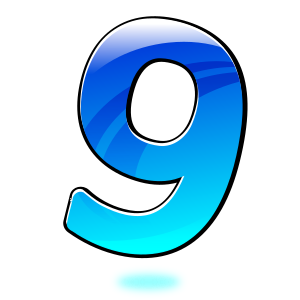 10